Social Structures
The policies, economic systems, and other institutions (judicial system, schools, etc.) that have produced and maintain modern social inequities as well as health disparities, often along the lines of social categories such as race, class, gender, sexuality, and ability.
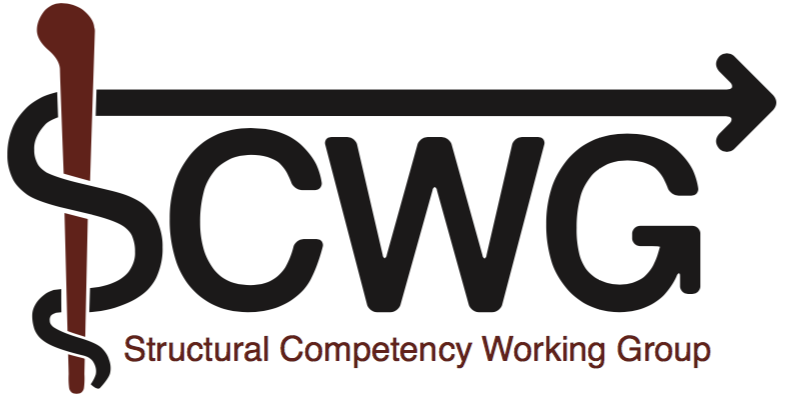 1
[Speaker Notes: (refer to handout, this definition is included there)]
Structural Competency
“A shift in medical education … toward attention to forces that influence health outcomes at levels above individual interactions.” 
–Metzl and Hansen 2014
The capacity for health professionals to recognize and respond to health and illness as the downstream effects of broad social, political, and economic structures.
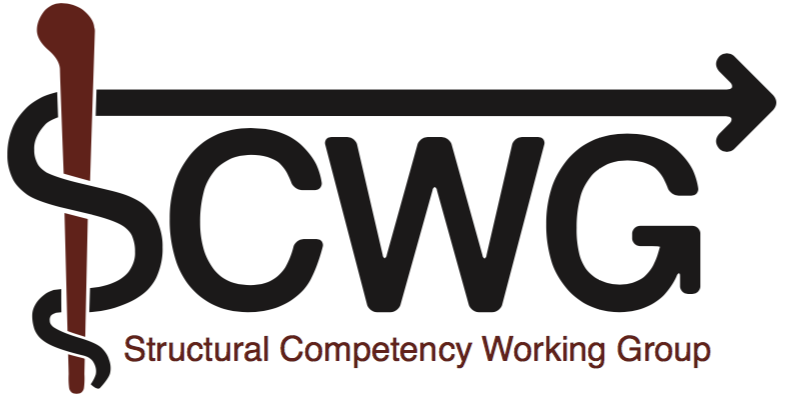 2
Poverty/ Inequality
Policies
Economic systems
Health Disparities
Structures
Social Hierarchies
(e.g. racism)
Social Determinants of Health & 
Health Disparities Curricula
Structural Competency
“Structural determinants of the social determinants of health”
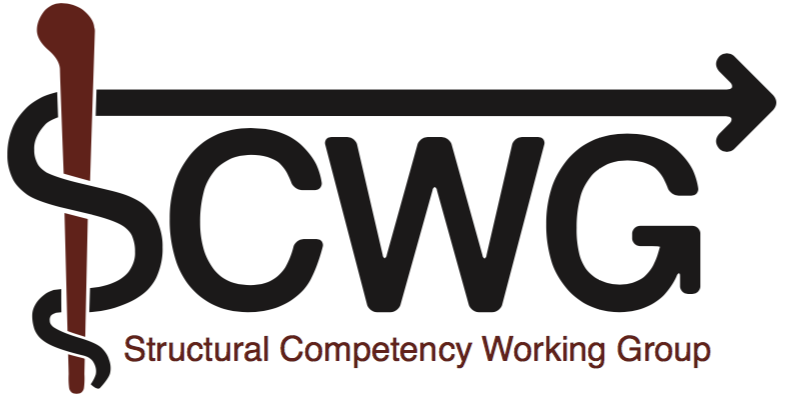 J. Neff
[Speaker Notes: The purpose of my work is to develop a curriculum that could be given to multiple levels of learners UME and GME learners to introduce to this way of thinking about healthcare disparities

Various calls but very little to actually operationalize/ do it]
Structural Violence
“Structural violence is one way of describing social arrangements that put individuals and populations in harm’s way... The arrangements are structural because they are embedded in the political and economic organization of our social world; they are violent because they cause injury to people.” 
				– Farmer et al. 2006
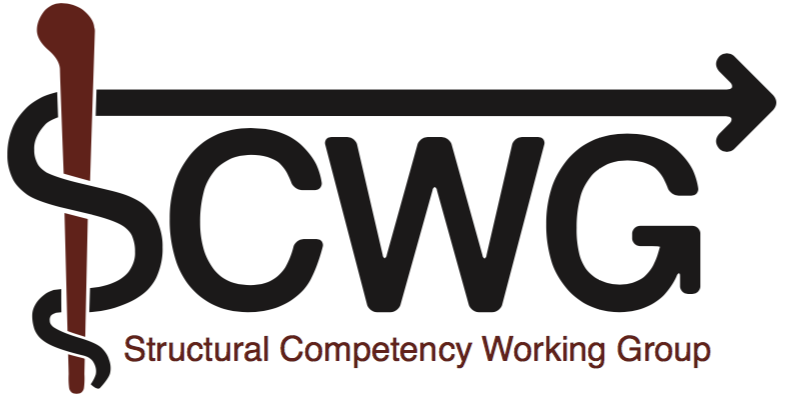 4
[Speaker Notes: Refer to handout (which includes definitions)]